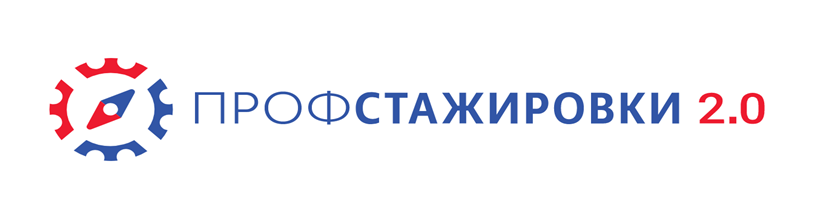 Новый формат дистанционного 
практико-ориентированного образования
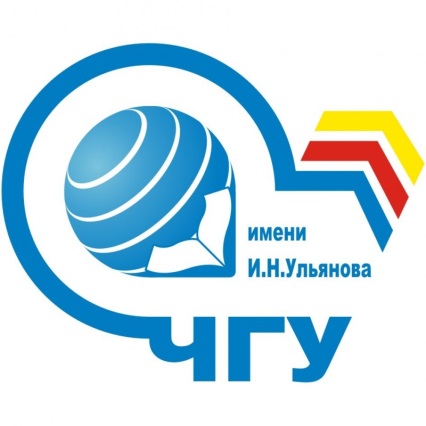 https://профстажировки.рф
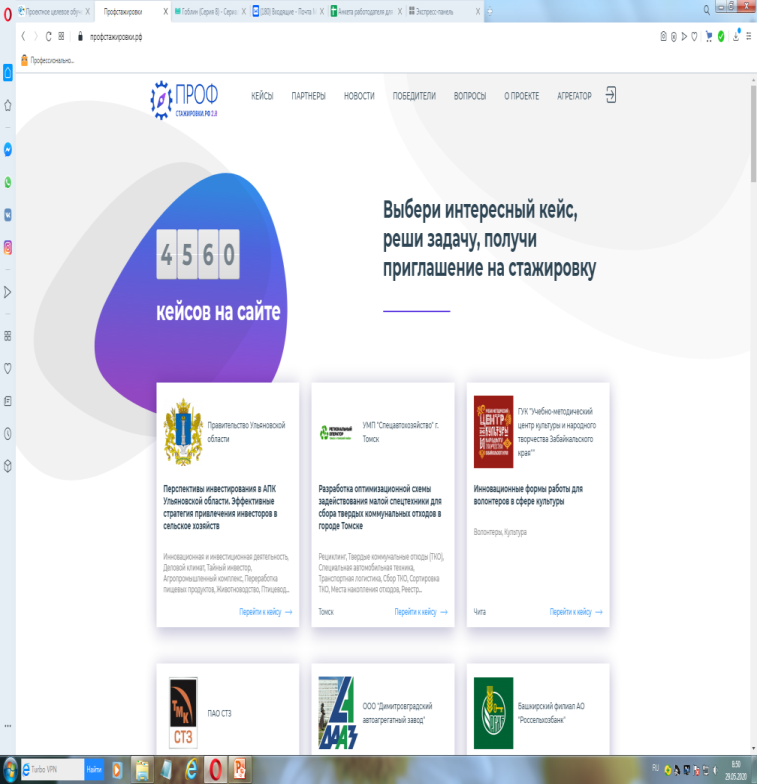 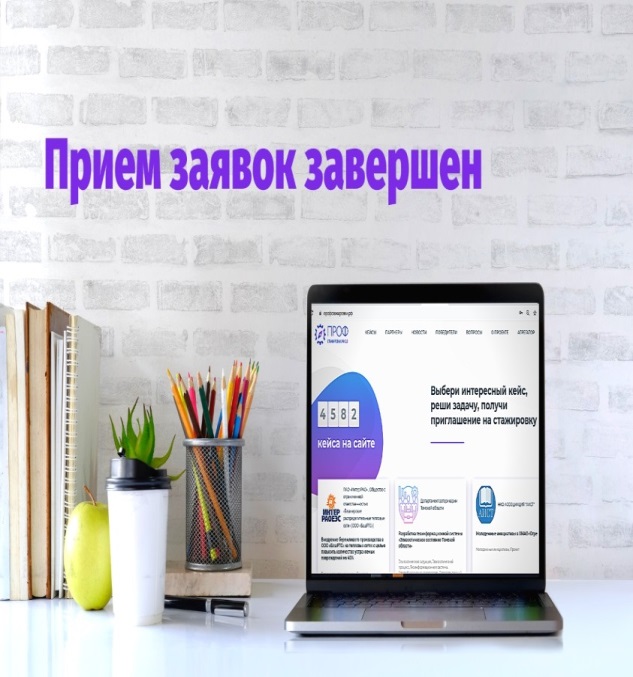 Проект действует с 2019 по настоящее времяв процессе реализации 5-я волна Проекта
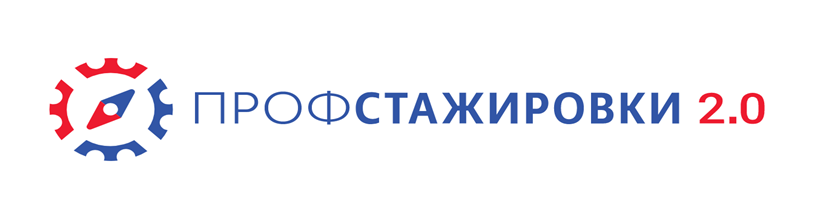 Новый формат дистанционного 
практико-ориентированного образования
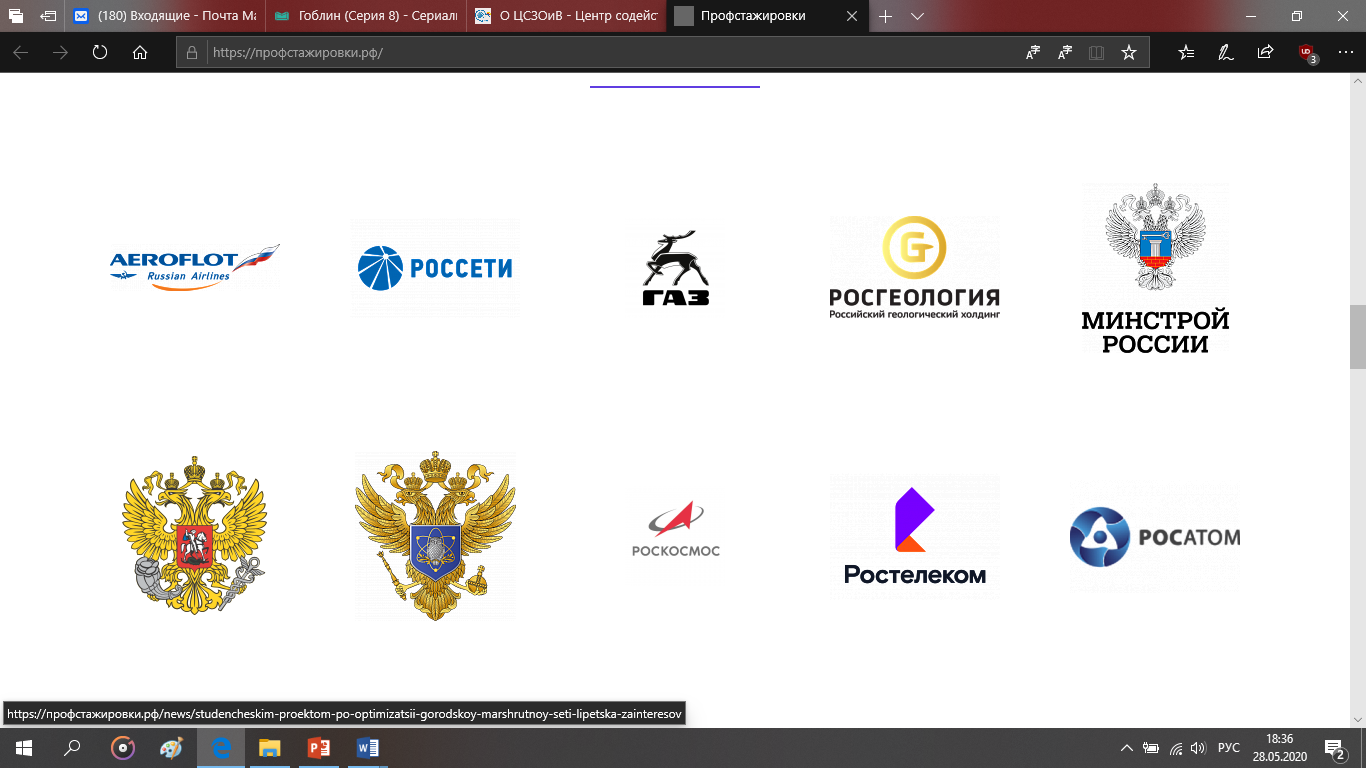 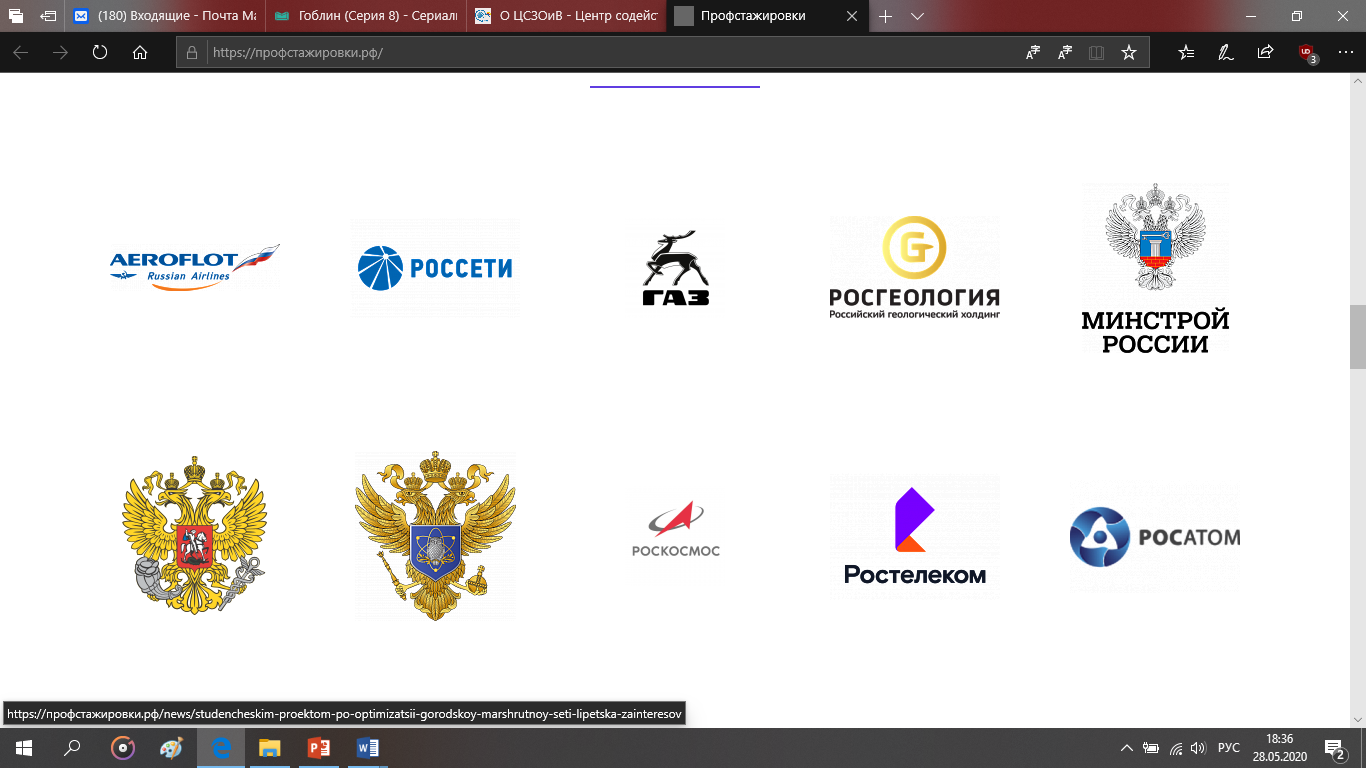 Победители 4 волны
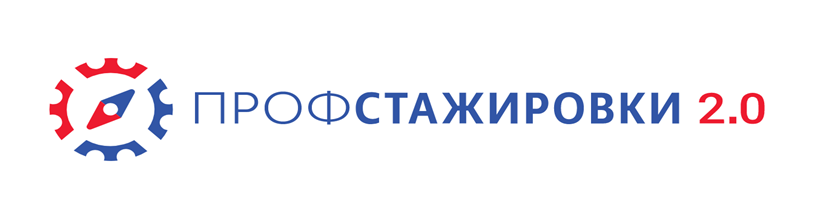 Новый формат дистанционного 
практико-ориентированного образования
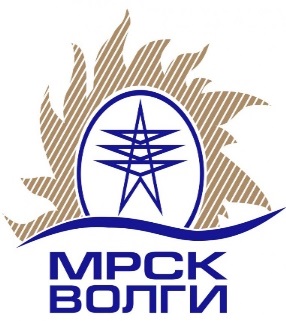 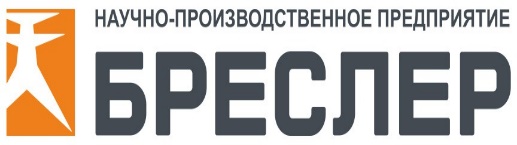 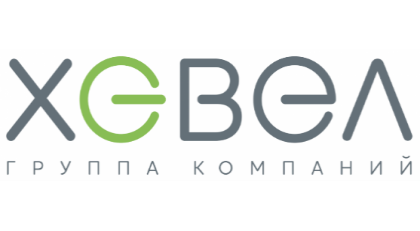 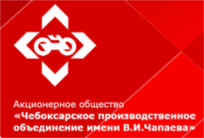 из них
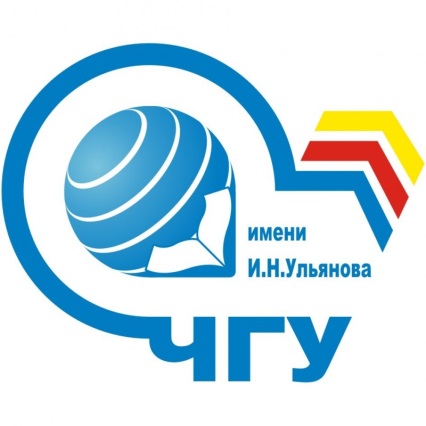 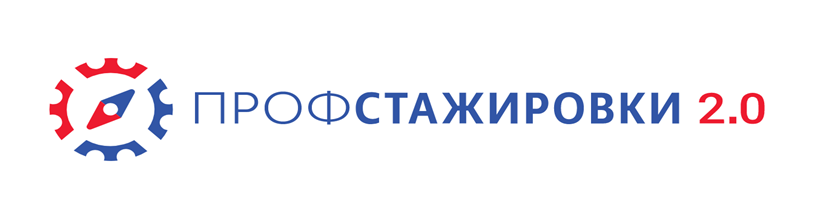 ЦЕНТР КАРЬЕРЫ
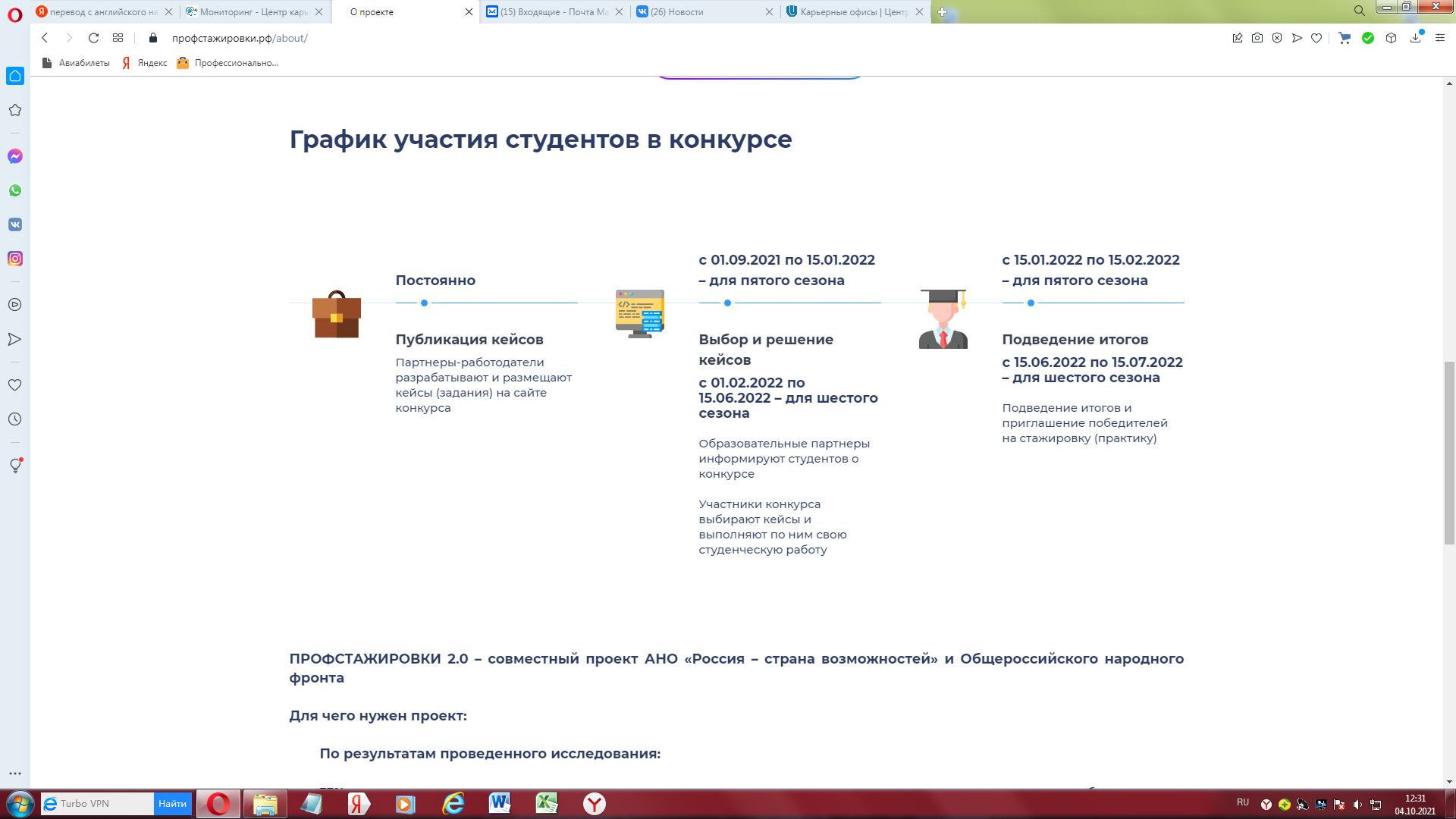 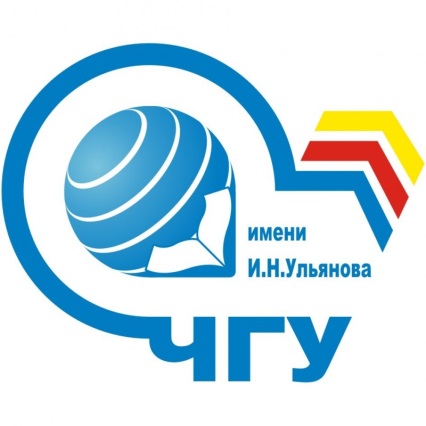 ЦЕНТР КАРЬЕРЫКОНТАКТЫРассчитываем на плотную работу!
428015, г. Чебоксары,
Московский пр., 15, 
кабинет Г-302
Тел.: (8352) 58-00-36, добавочный 20-06
сот. 89033790449
факс: (8352) 45-20-27
e-mail: eva2766@mail.ru 
сайт: http://job.chuvsu.ru 
сайт ЧГУ: www.chuvsu.ru